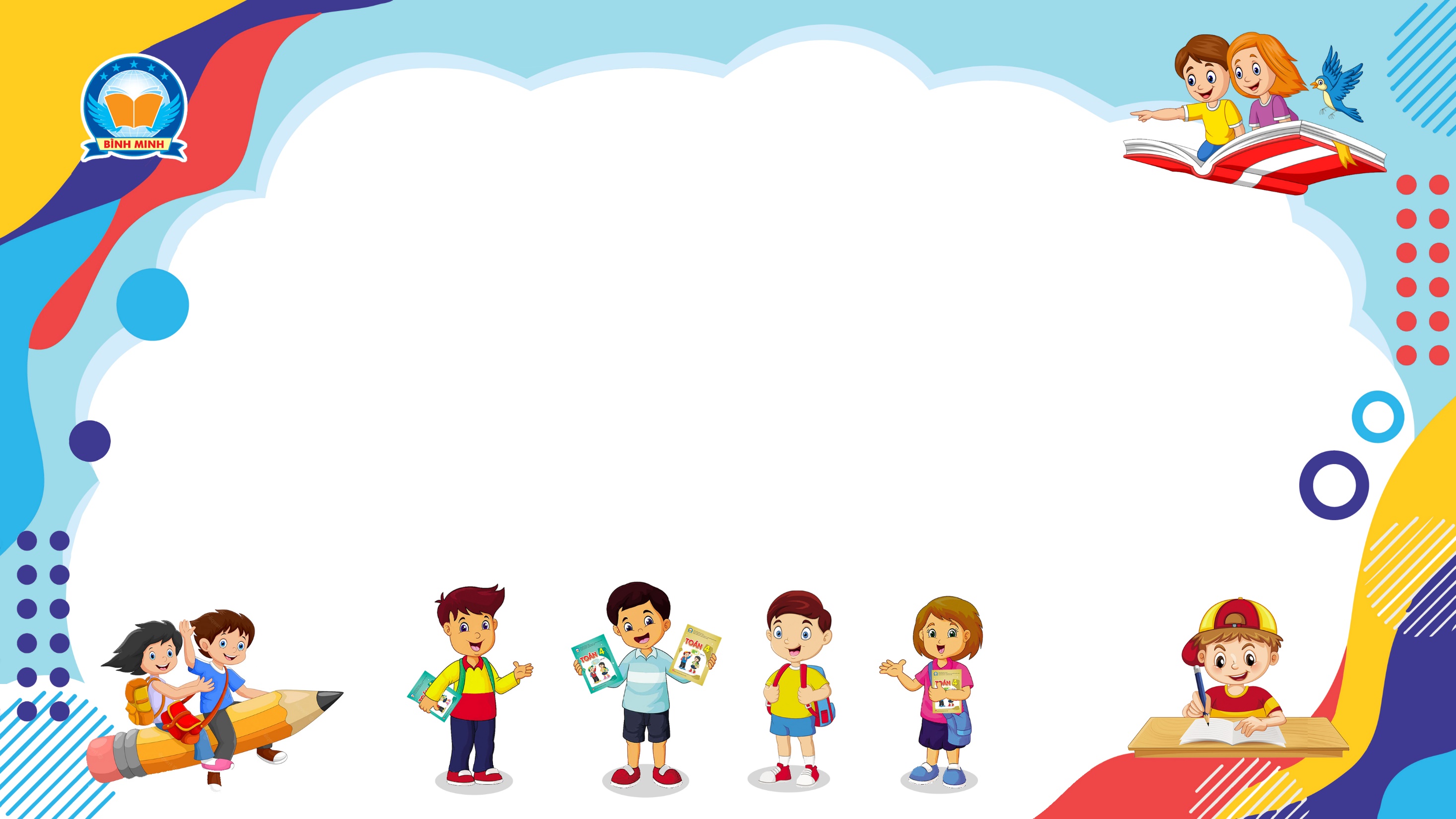 Bài 145
LUYỆN TẬP
(Sách giáo khoa Toán 3 - Tập hai- Trang 65)
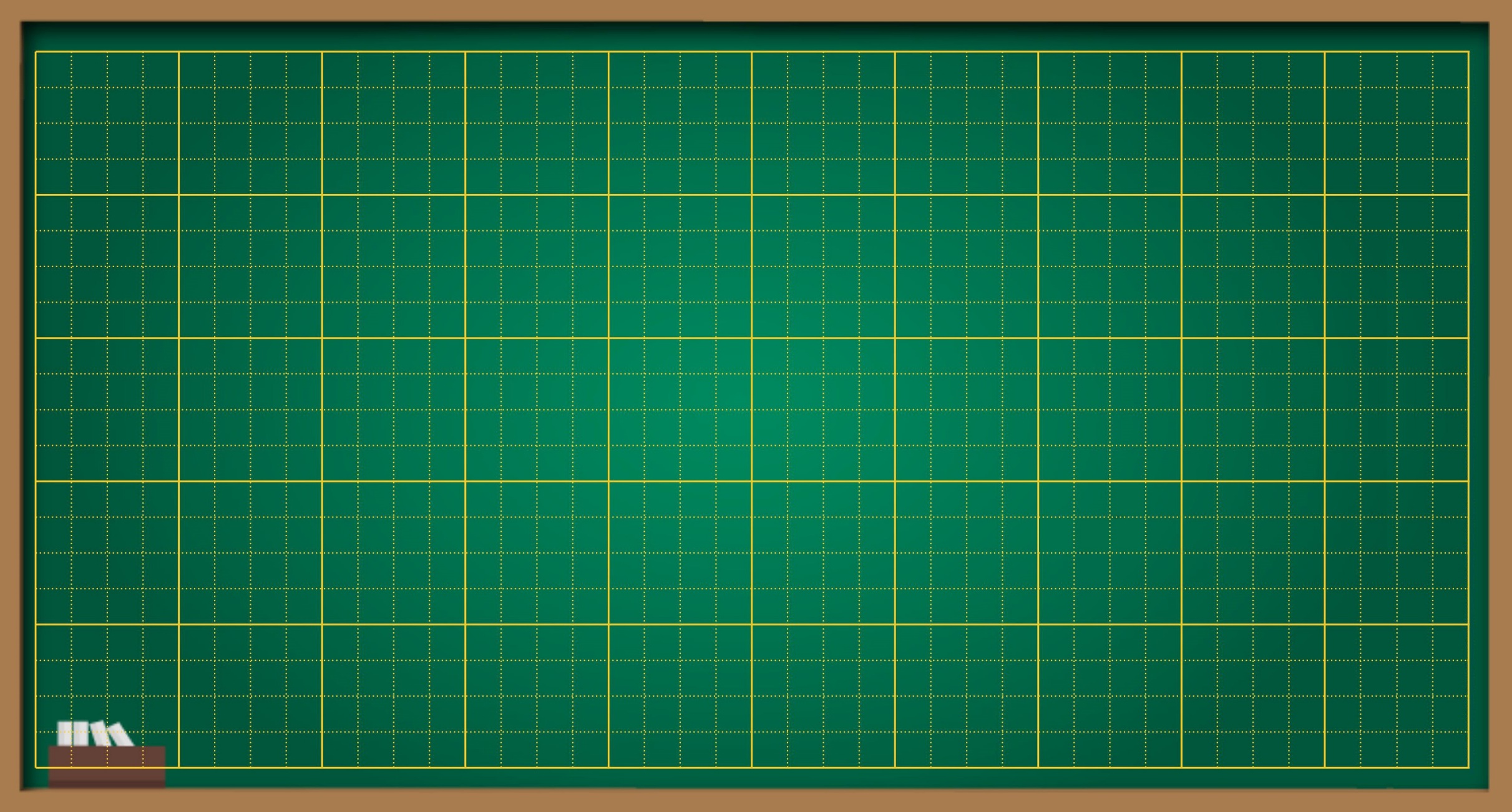 Thứ … ngày … tháng … năm ….
Bài 145
Luyện tập
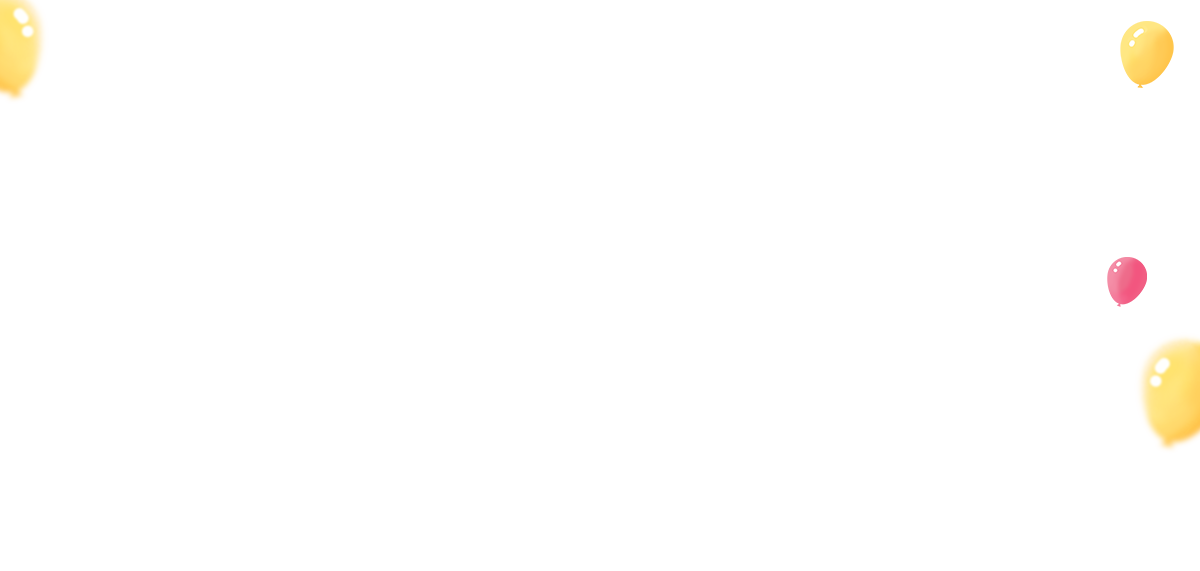 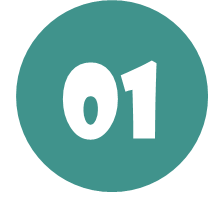 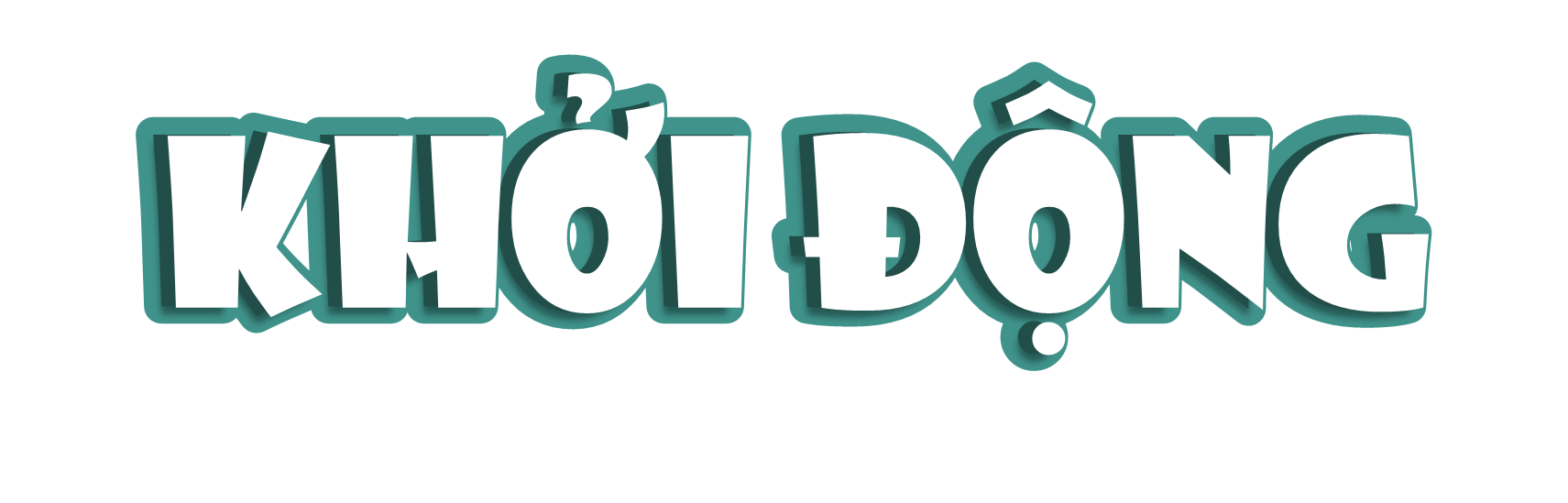 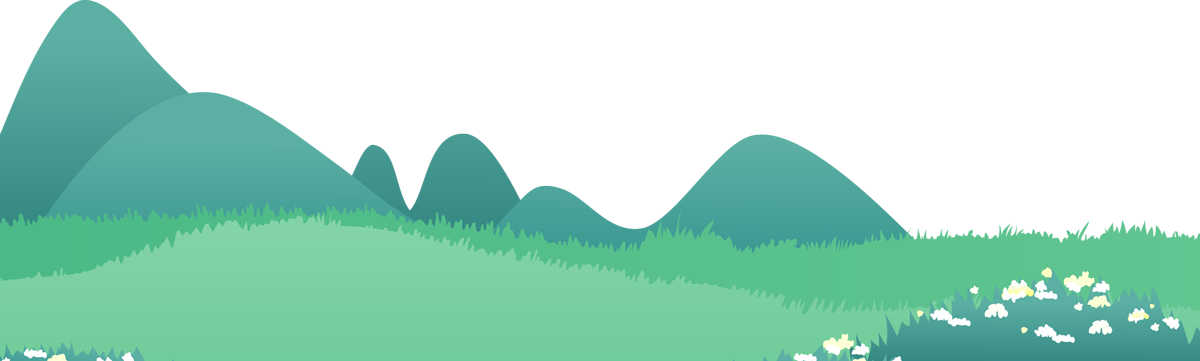 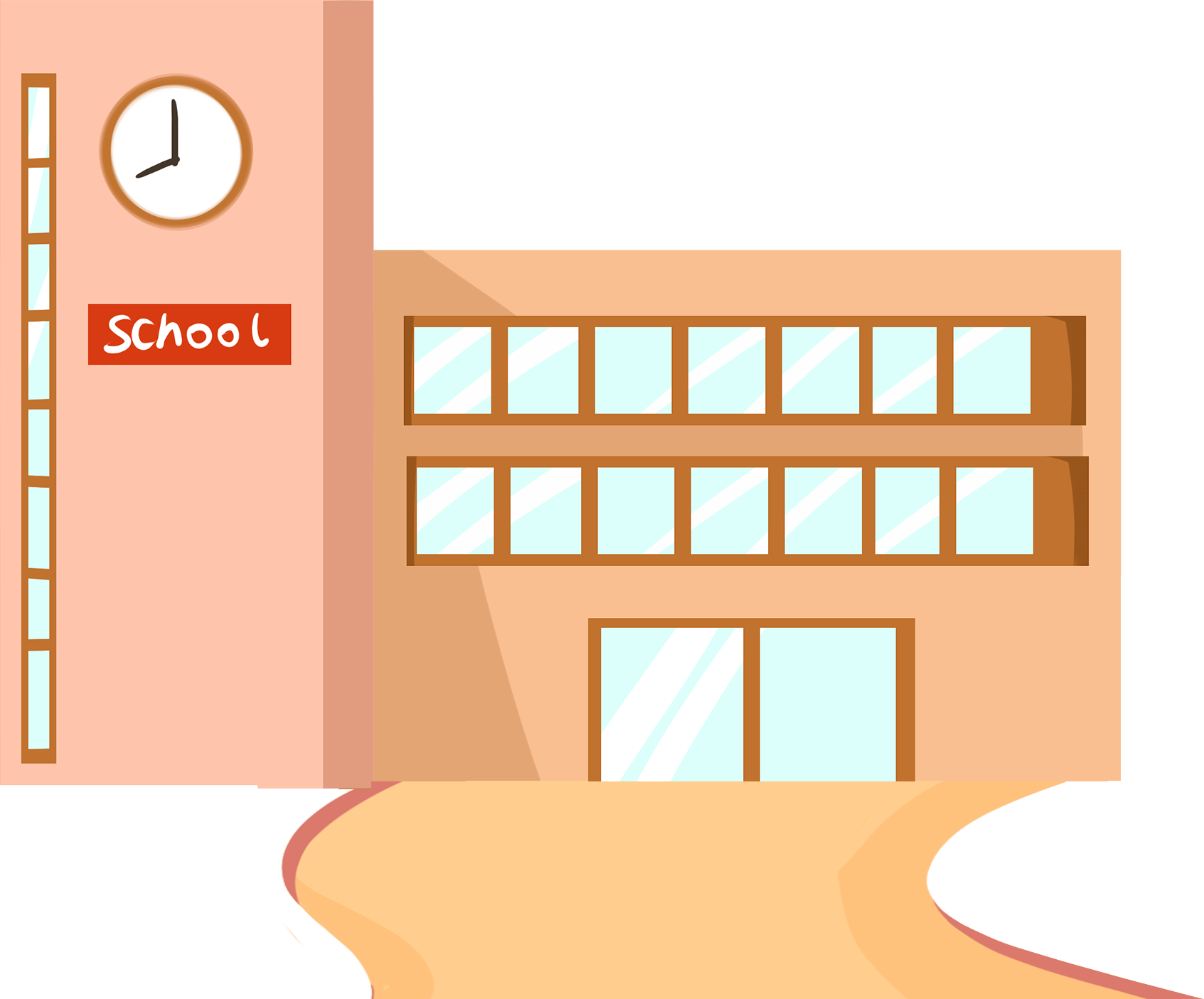 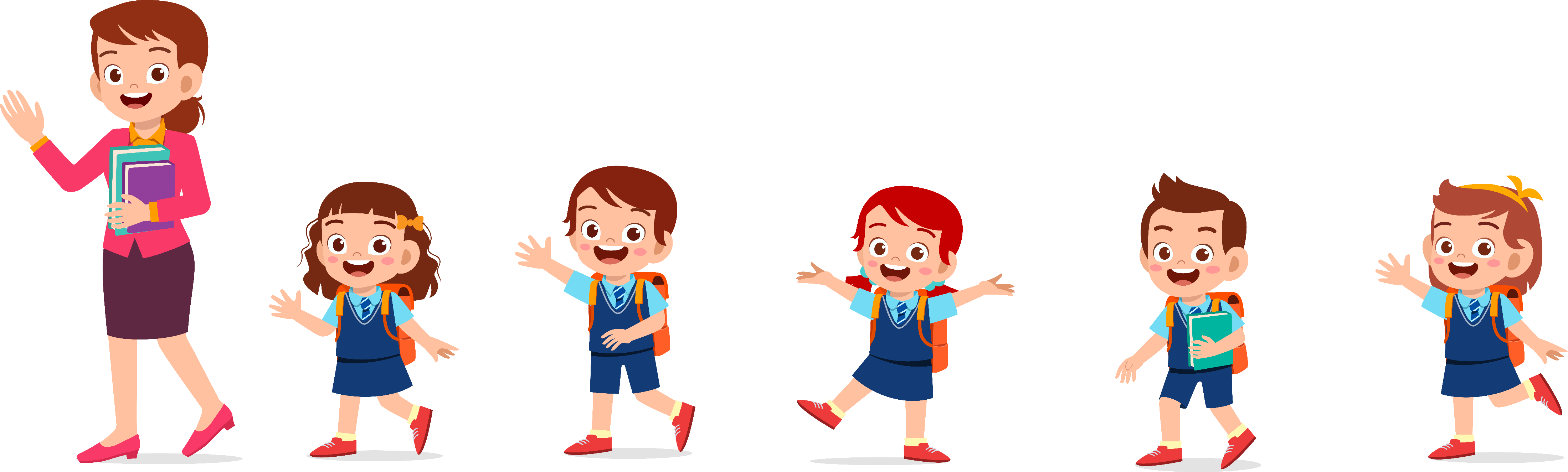 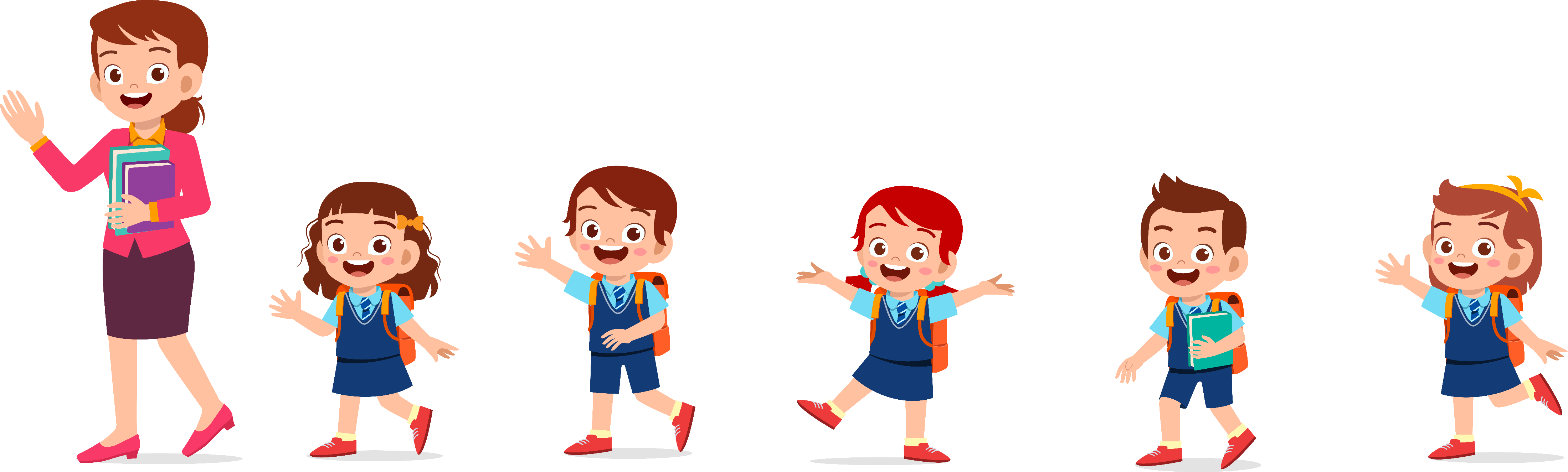 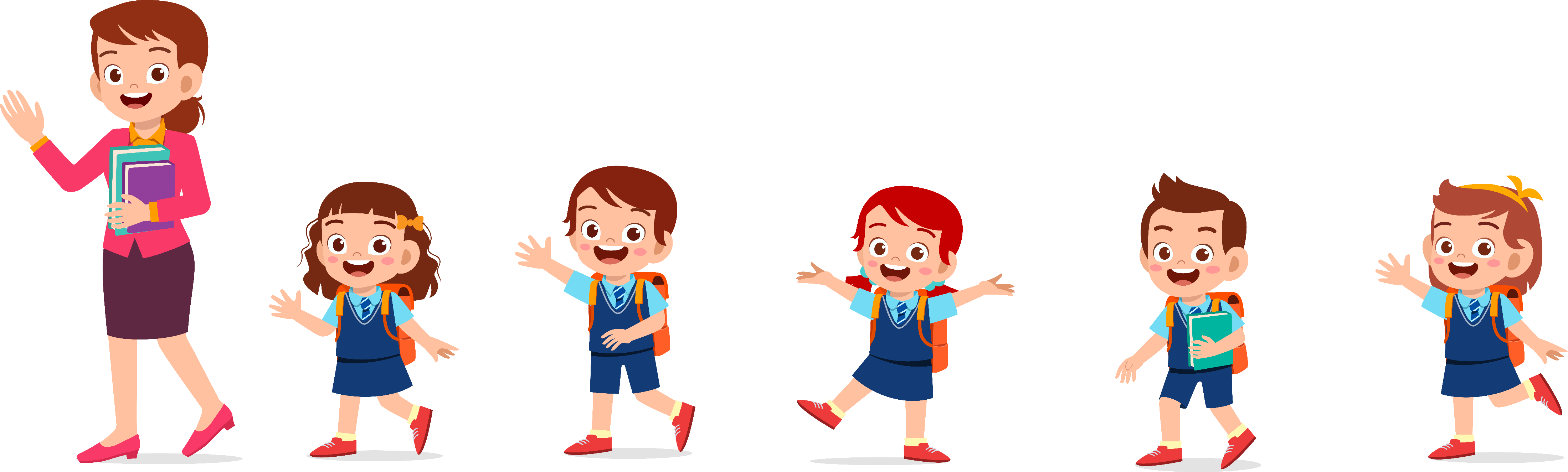 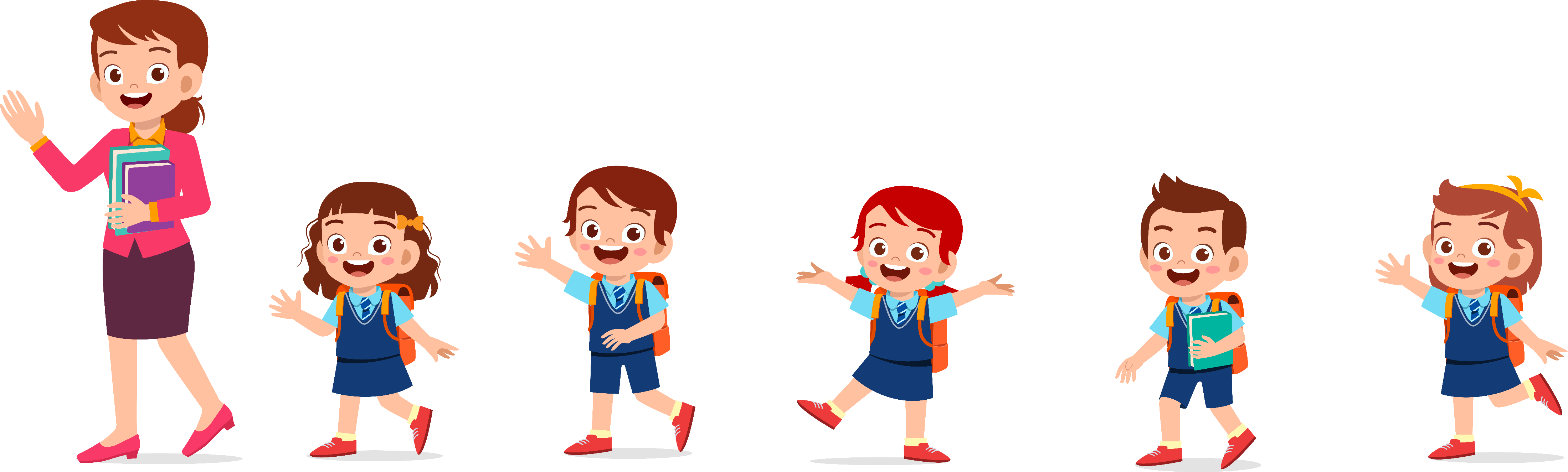 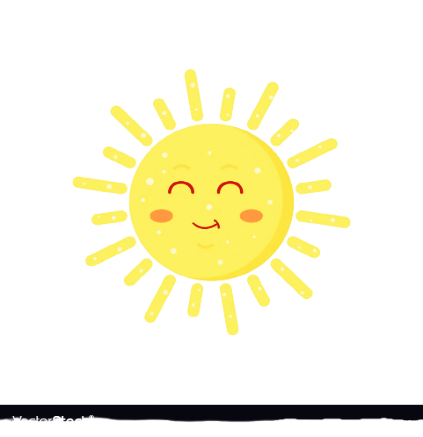 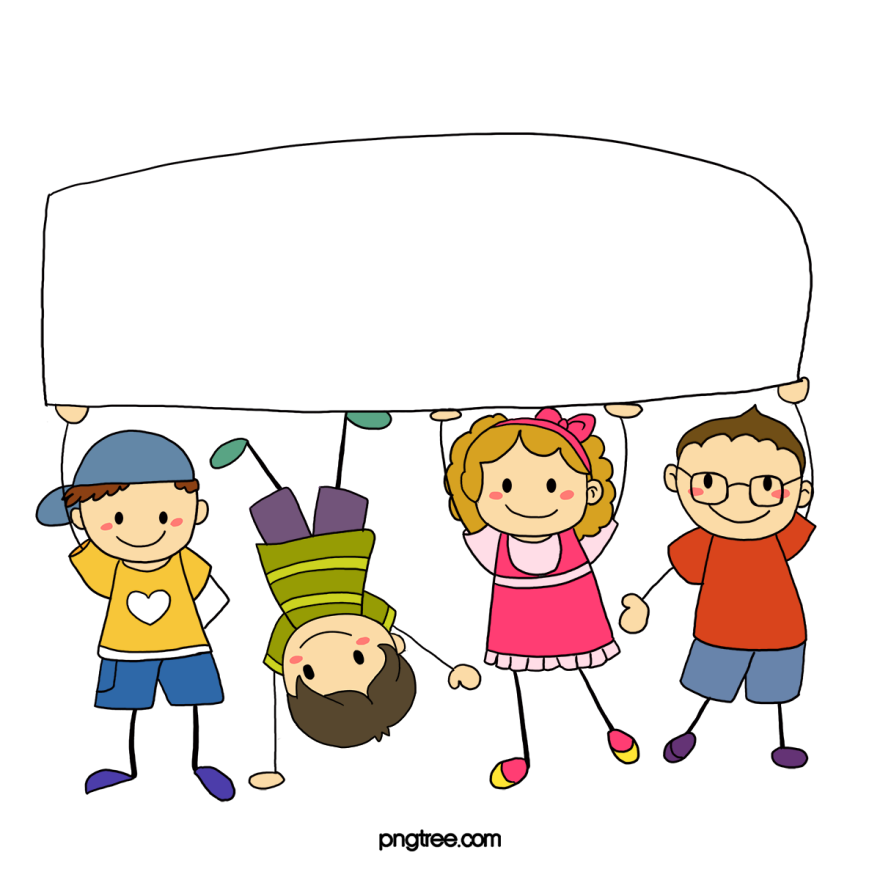 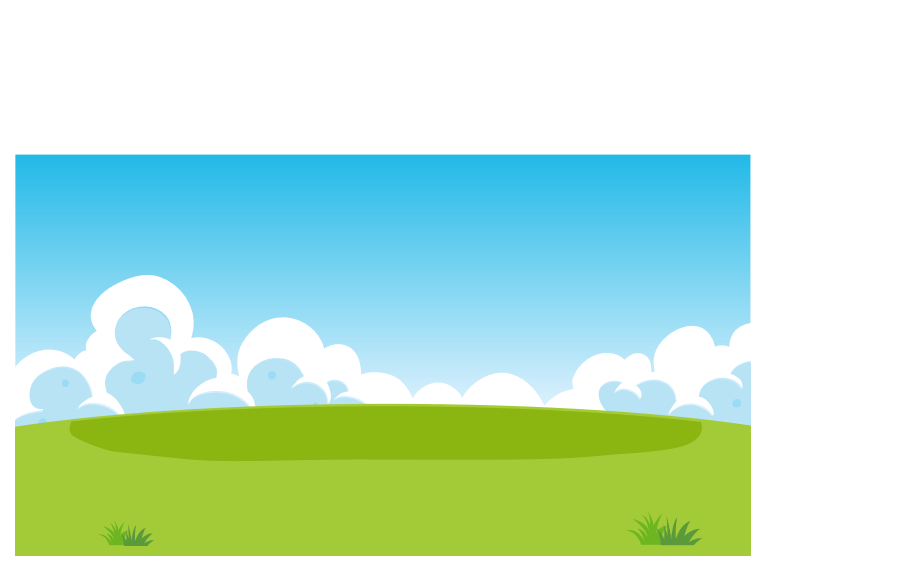 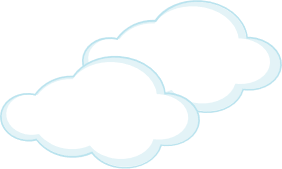 GIẢI CỨU TRƯỜNG HỌC
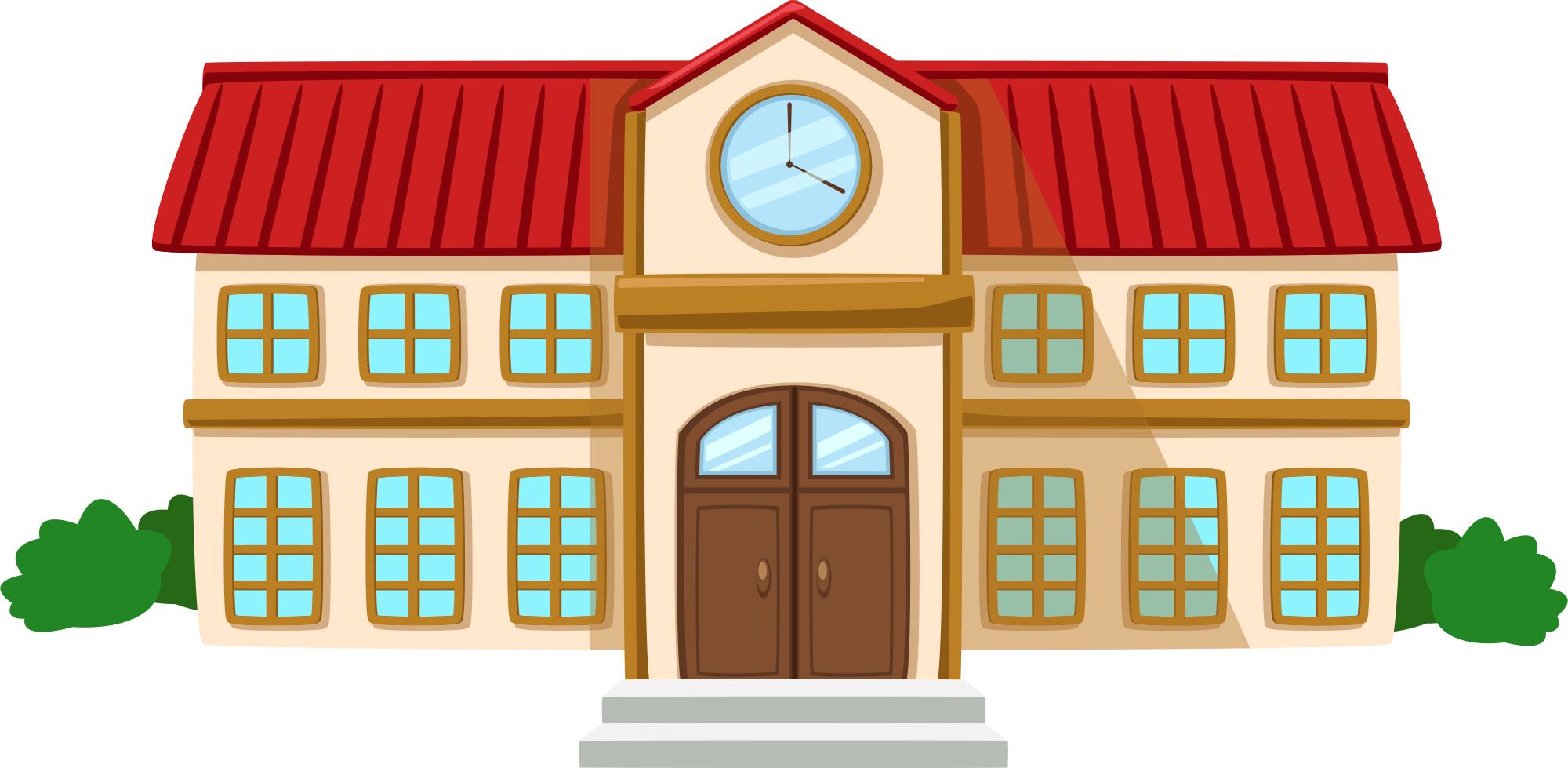 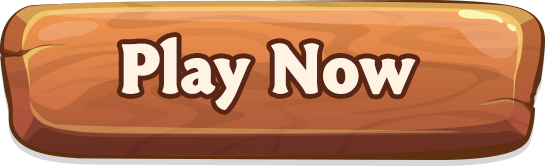 Trường học đang bị ô nhiễm bởi rác thải.
Em hãy giúp các bạn nhỏ dọn dẹp vệ sinh, làm sạch mái trường thân yêu  bằng cách trả lời đúng các câu hỏi nhé!
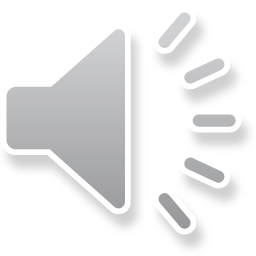 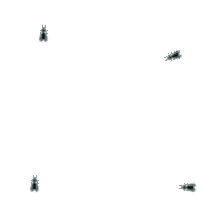 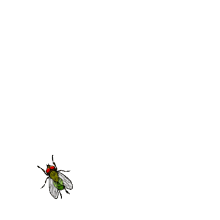 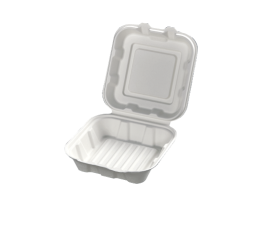 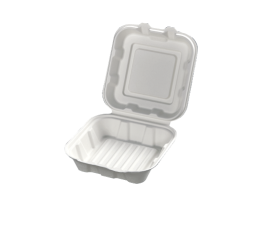 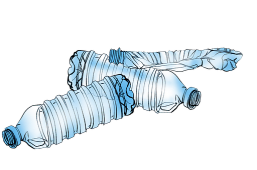 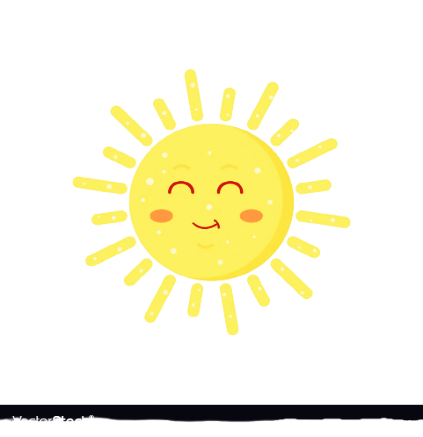 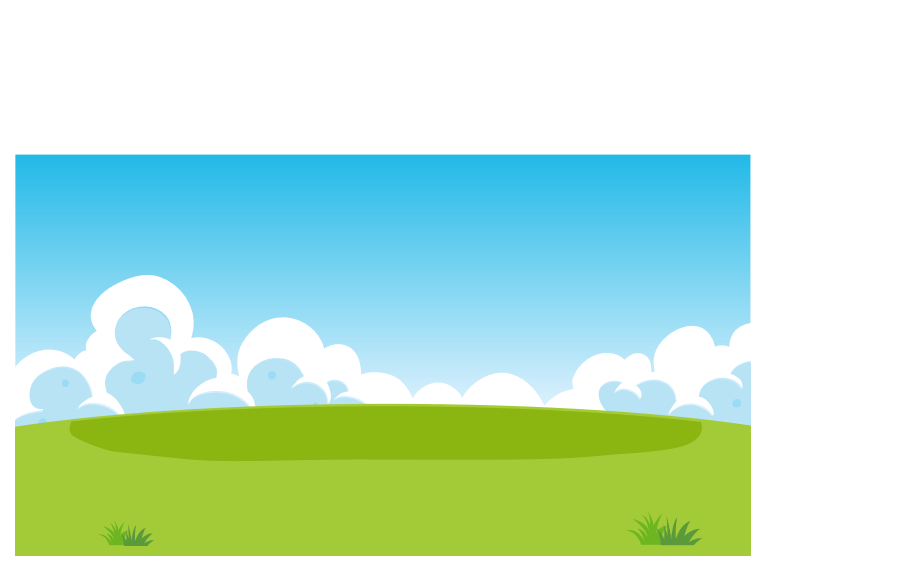 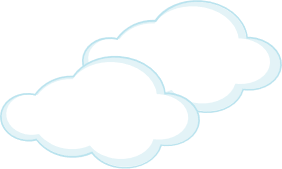 GIẢI CỨU TRƯỜNG HỌC
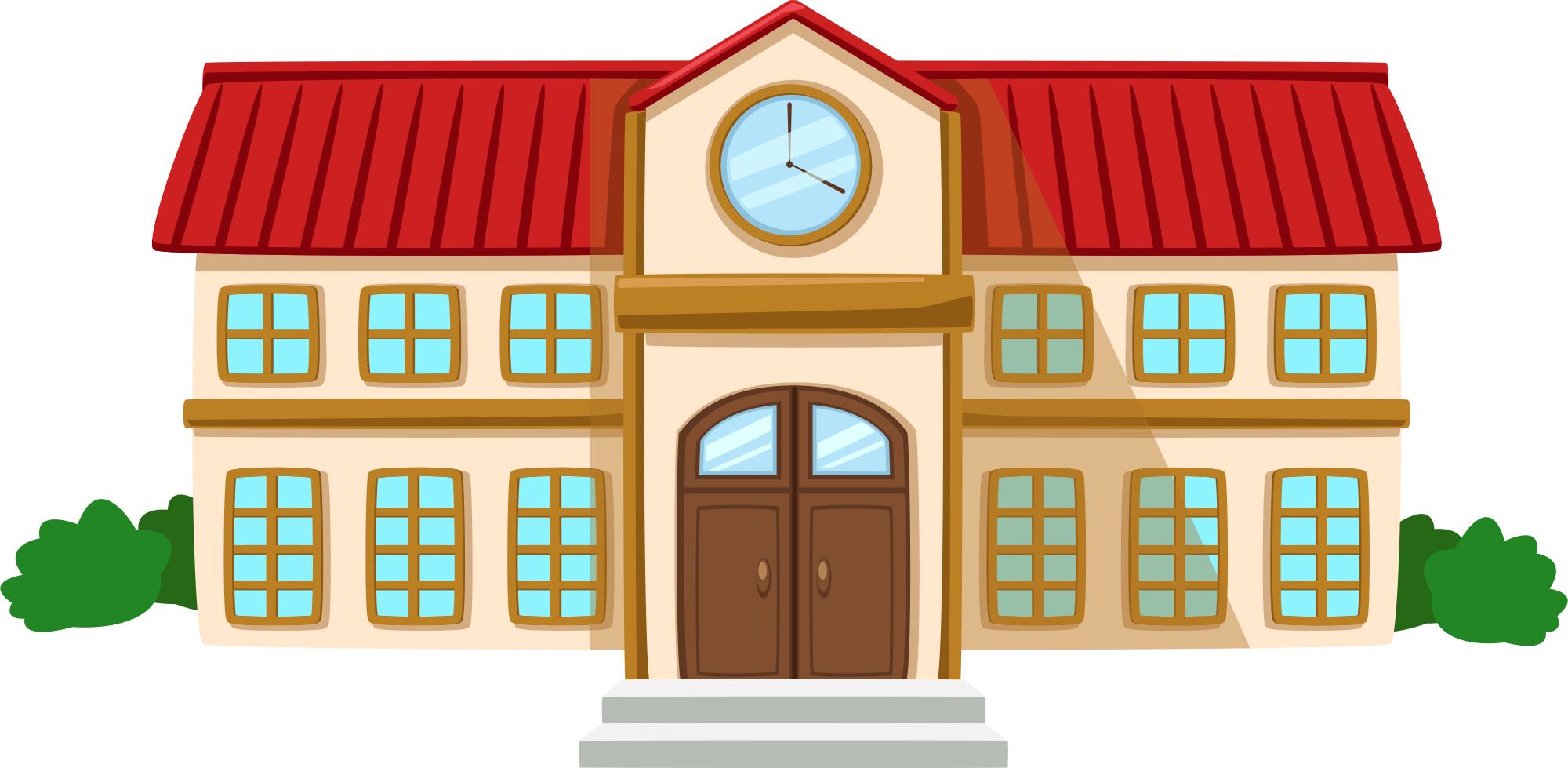 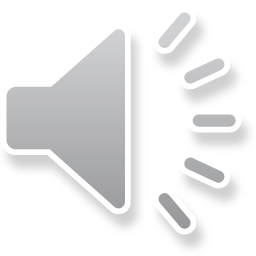 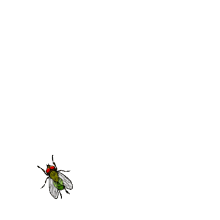 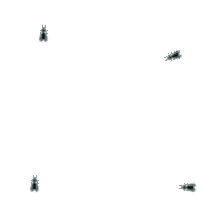 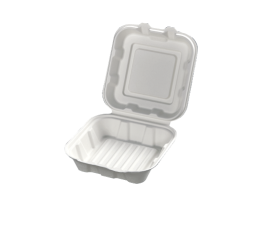 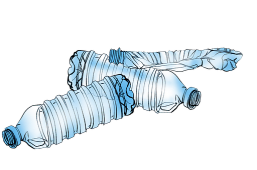 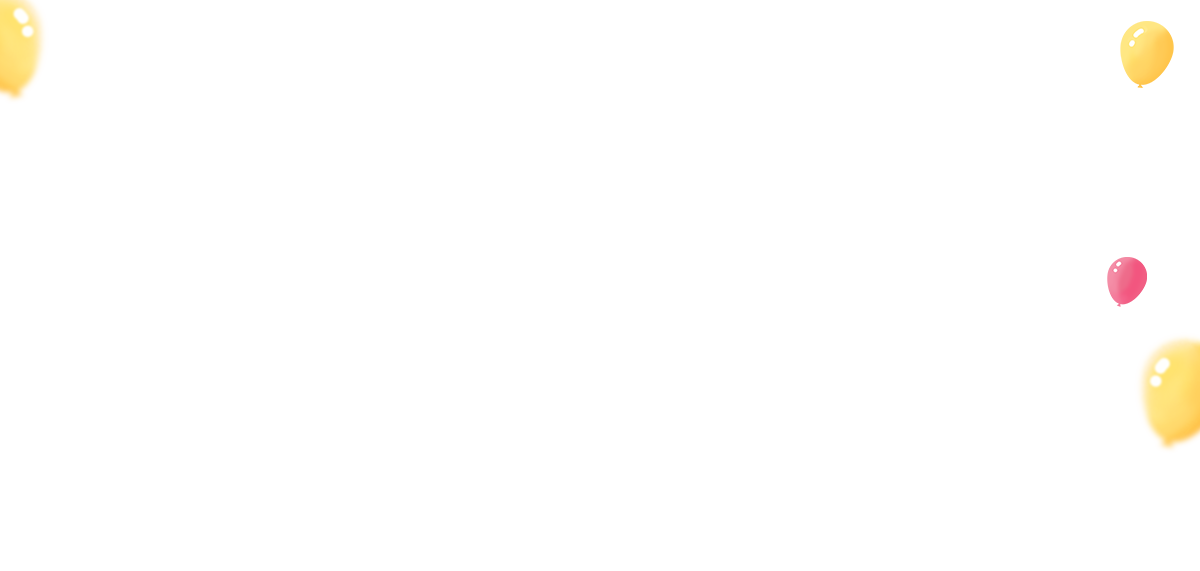 Tính chu vi hình vuông có cạnh 20 cm.
B. 60 cm
A. 80 cm
C. 40 cm
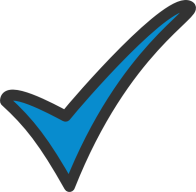 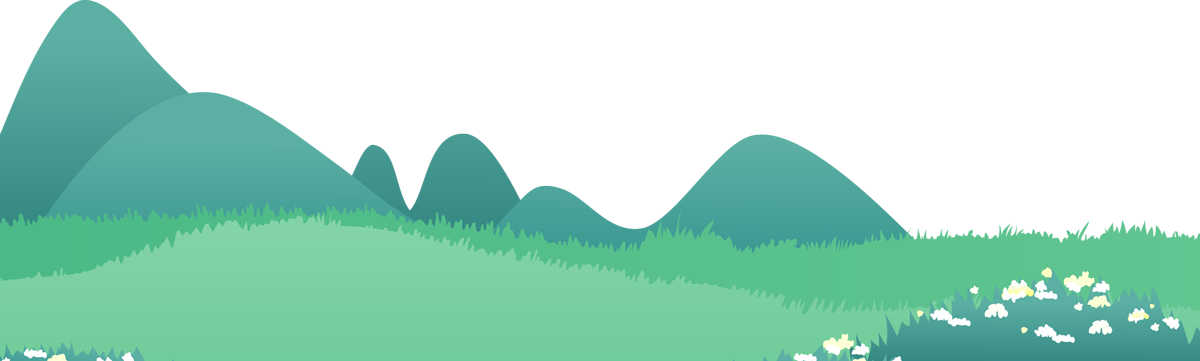 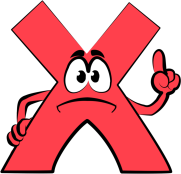 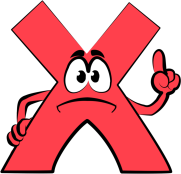 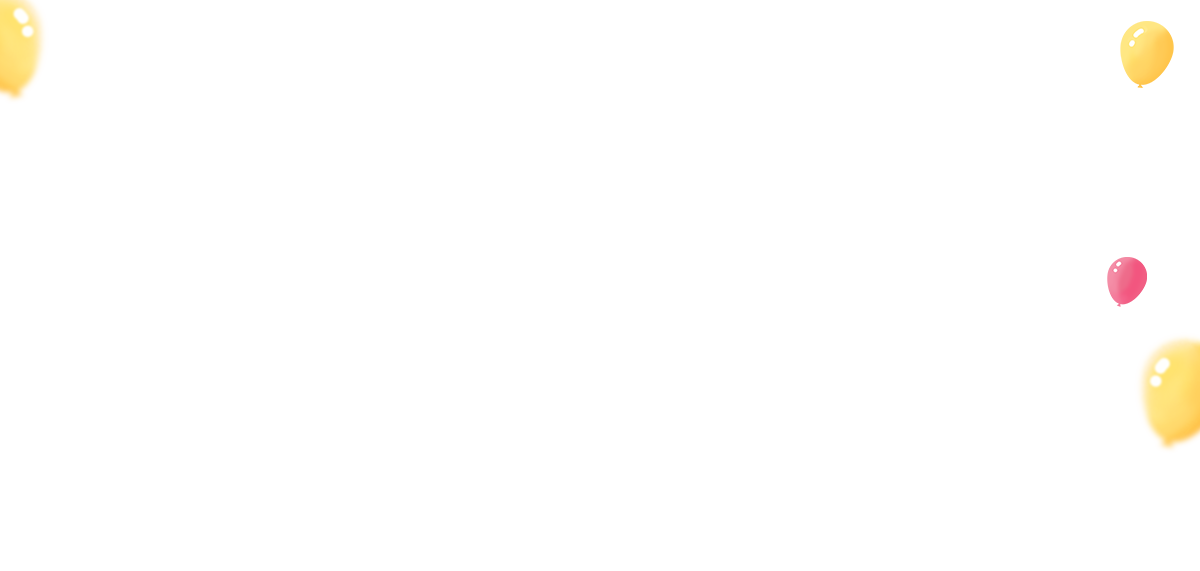 Tính chu vi hình chữ nhật, biết chiều dài 3 cm và chiều rộng 7 cm.
A. 15 cm
B. 20 cm
C. 25 cm
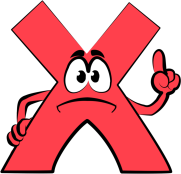 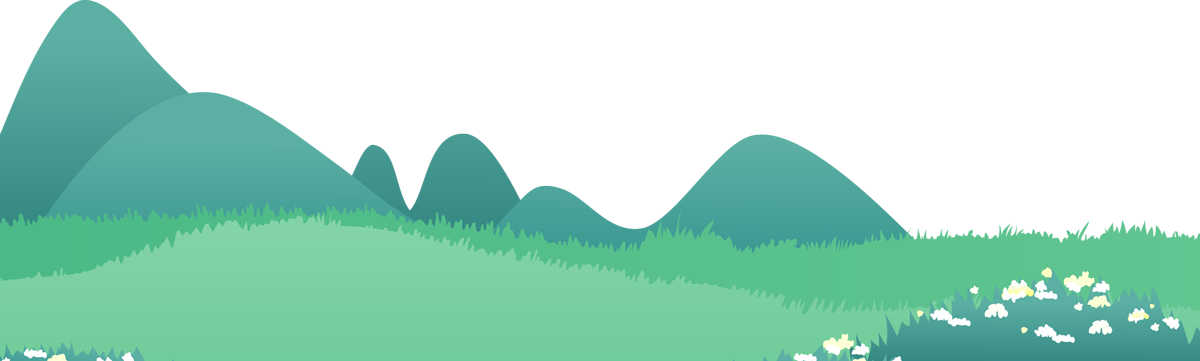 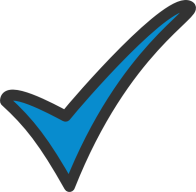 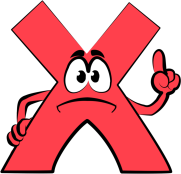 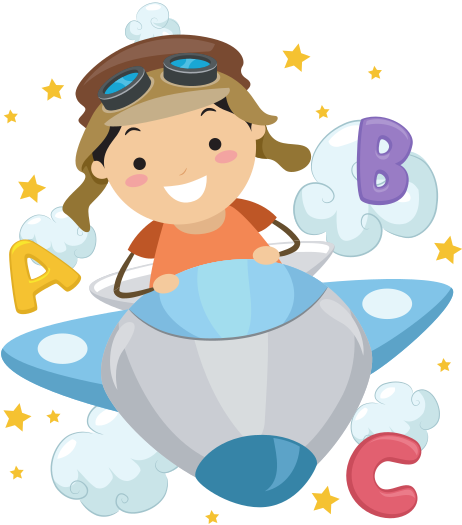 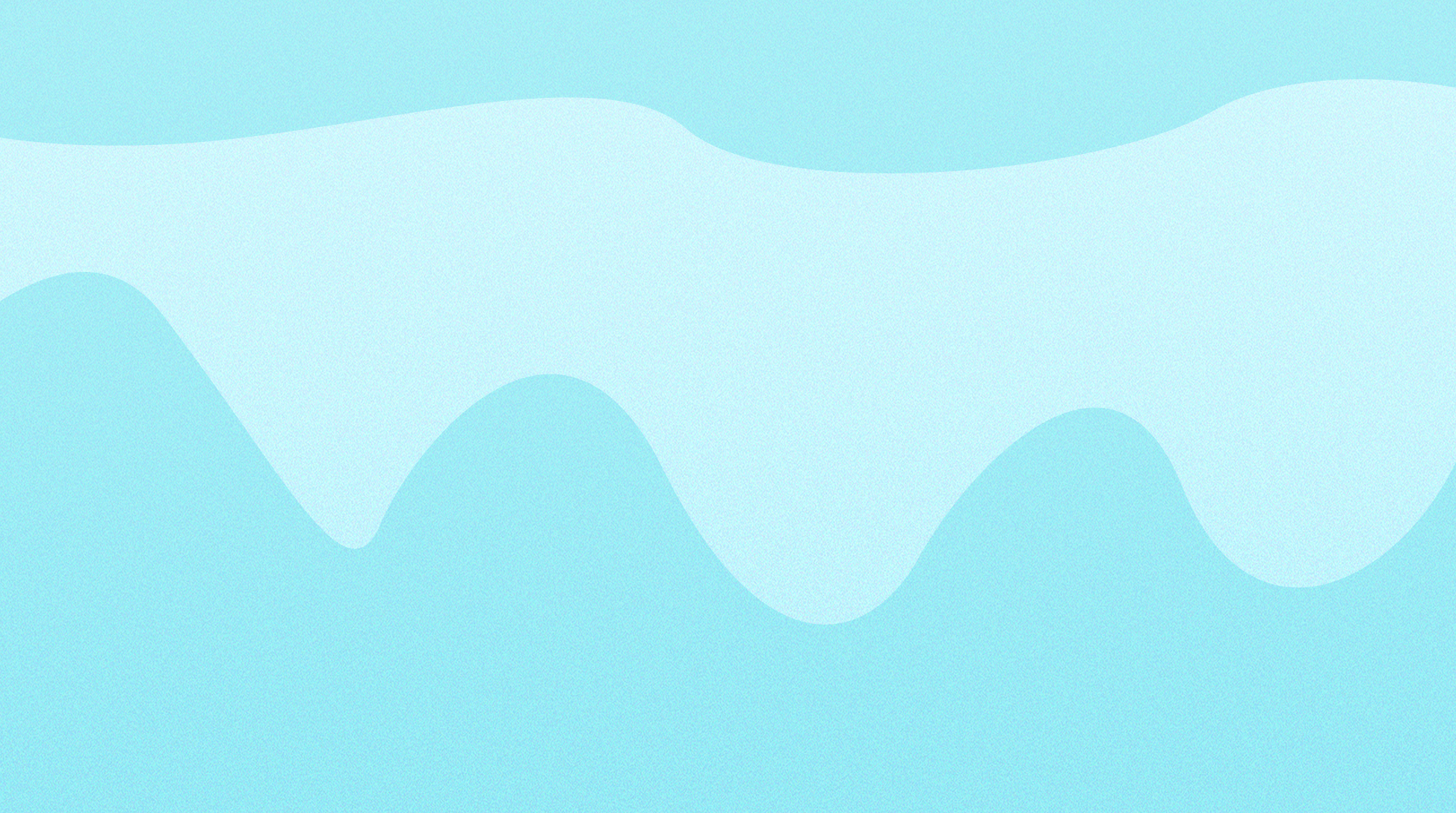 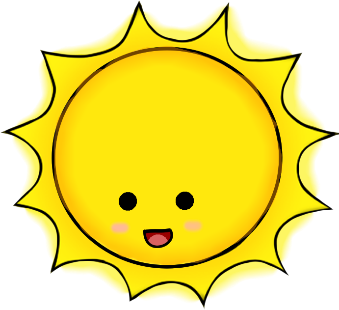 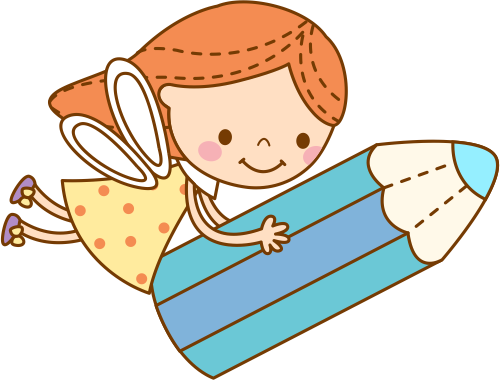 Luyện tập
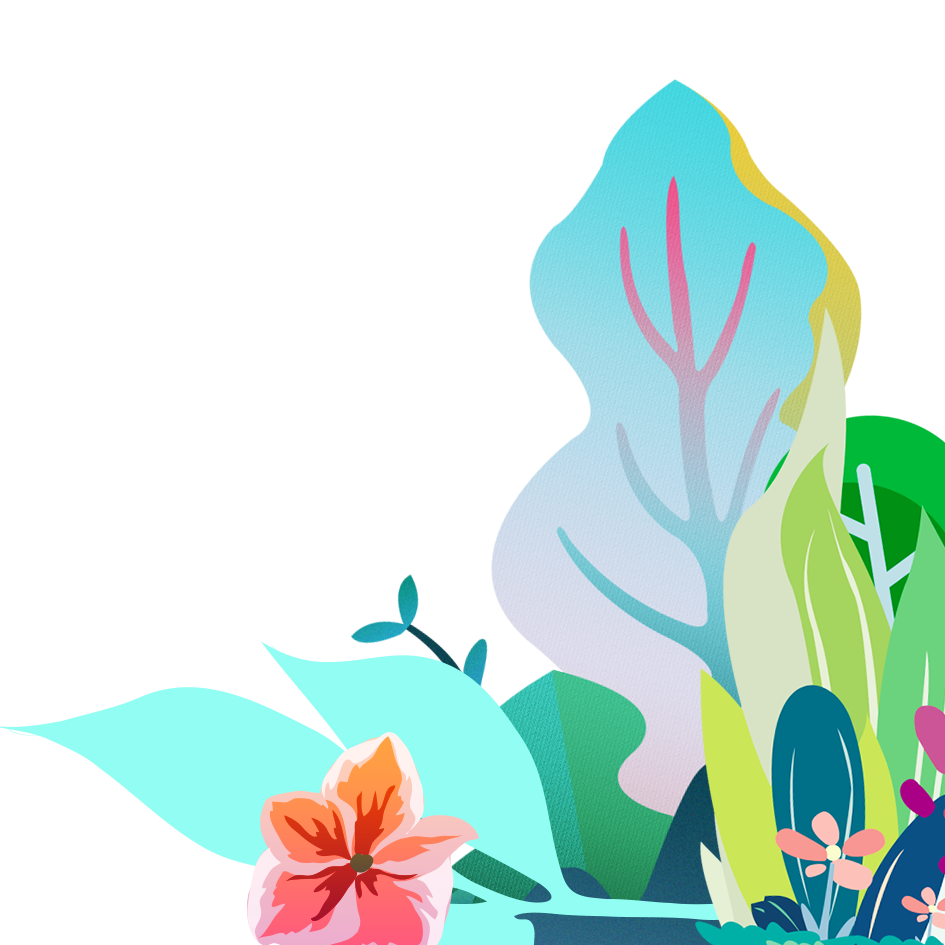 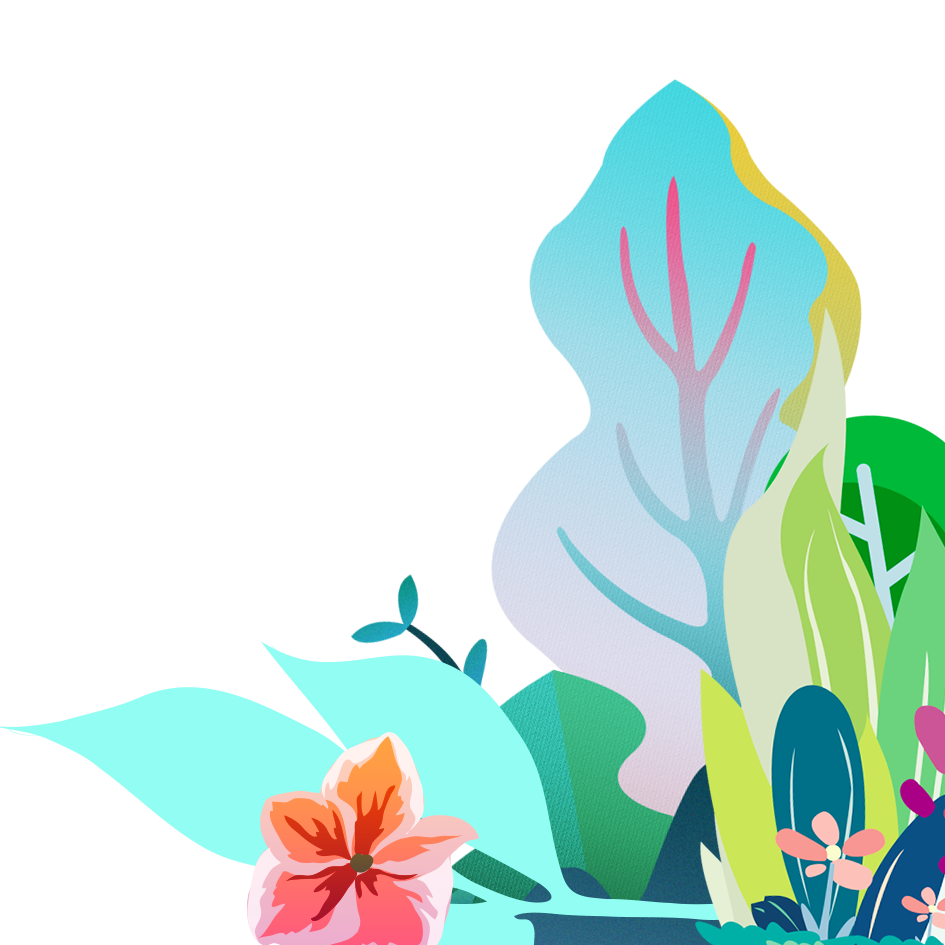 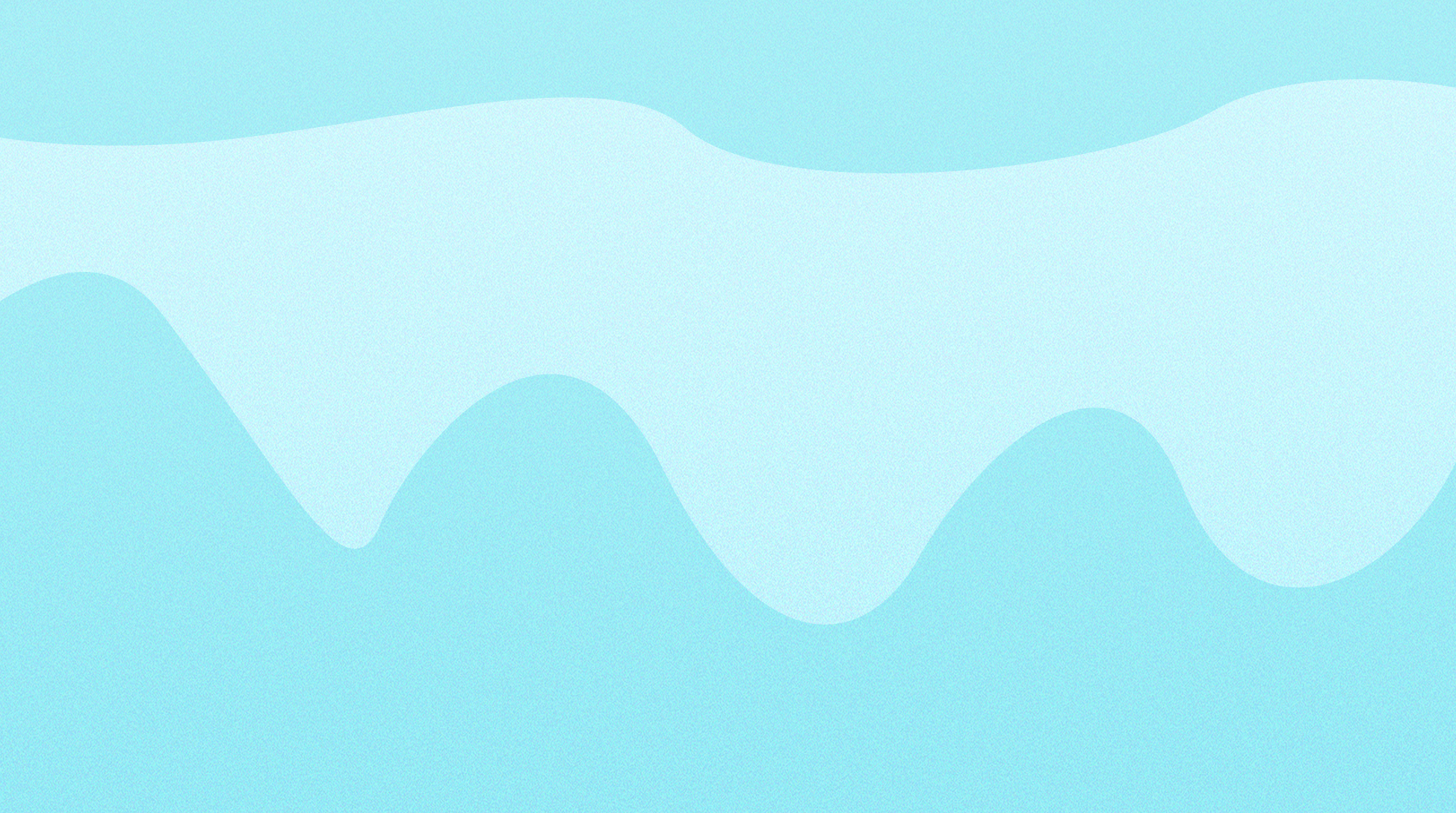 1. Tính chu vi
a) Hình tam giác có ba cạnh 5 cm, 6 cm, 7cm.
b) Hình chữ nhật có chiều dài 28 cm và chiều rộng 2 dm.
Bài giải:
a) Chu vi hình tam giác là:
5 + 6 +7 = 18 (cm)
Đáp số: 18 cm
b) Đổi 2 dm = 20 cm. 
Chu vi hình chữ nhật là:
(28 + 20) x 2= 96 (cm)
Đáp số: 96 cm
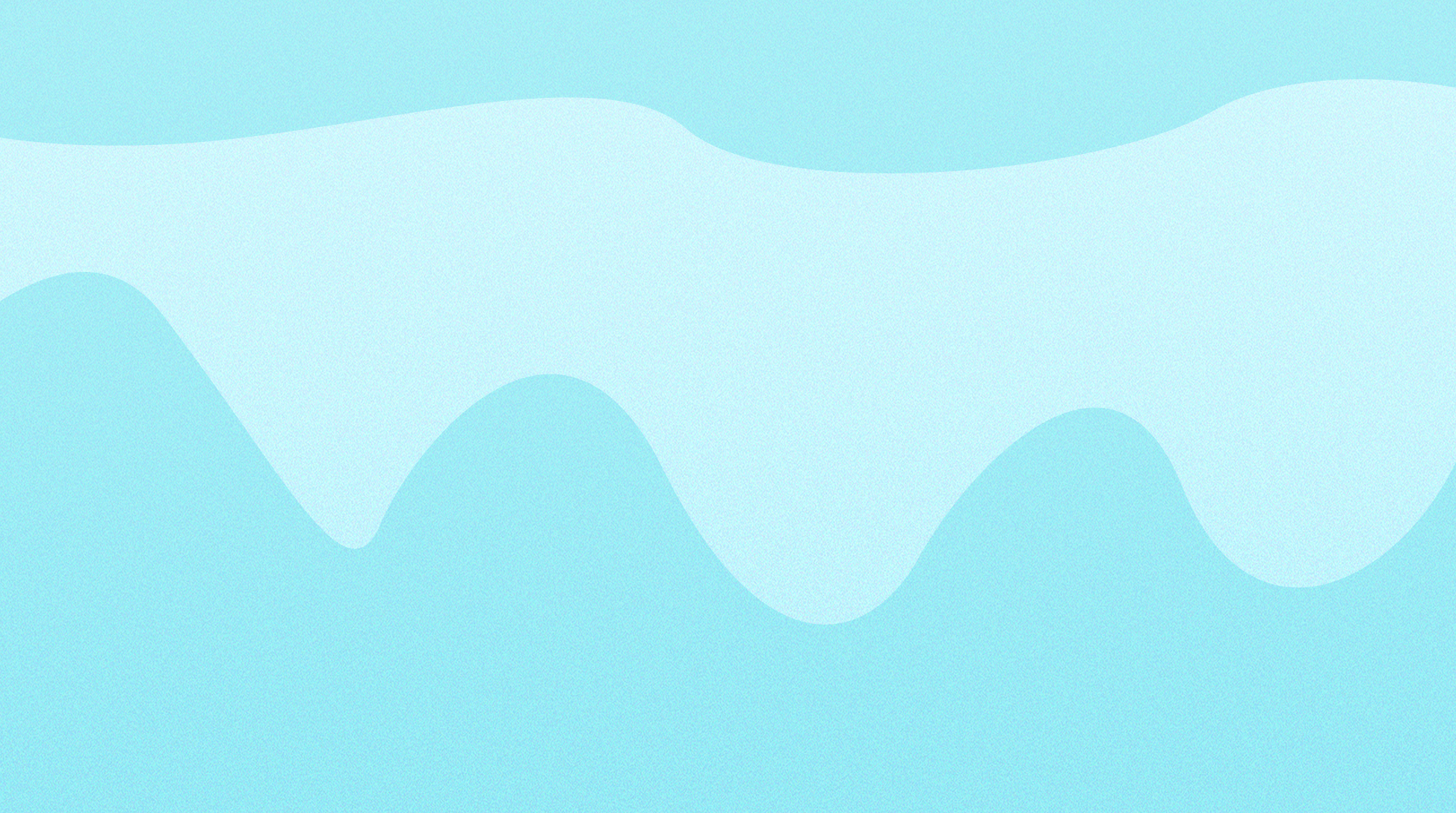 Bài 2: Một khu đất có hình dạng như hình vẽ. Tính chu vi của khu đất đó.
Bài 2: Một khu đất có hình dạng như hình vẽ. Tính chu vi của khu đất đó.
Bài 2: Một khu đất có hình dạng như hình vẽ. Tính chu vi của khu đất đó.
Tóm tắt:
Khu đất hình chữ nhật:
A
Chiều rộng: 80 m
Chiều dài: 160 m
80 m
Tính chu vi khu đất:…..m?
Bài giải:
160 m
Chu vi khu đất là:
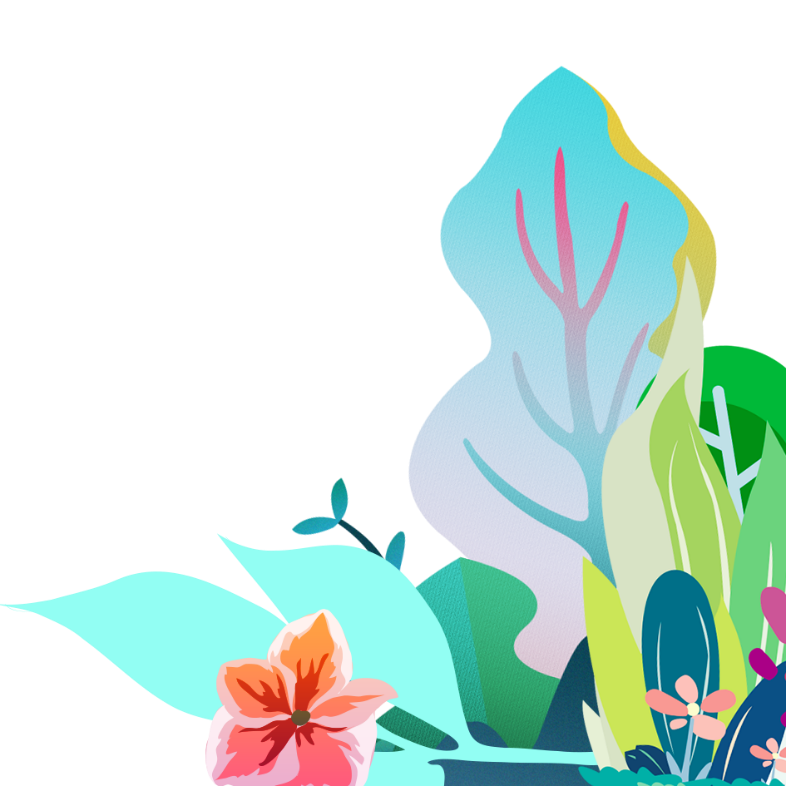 (160 + 80) x 2 = 480 (cm)
Đáp số: 480 cm
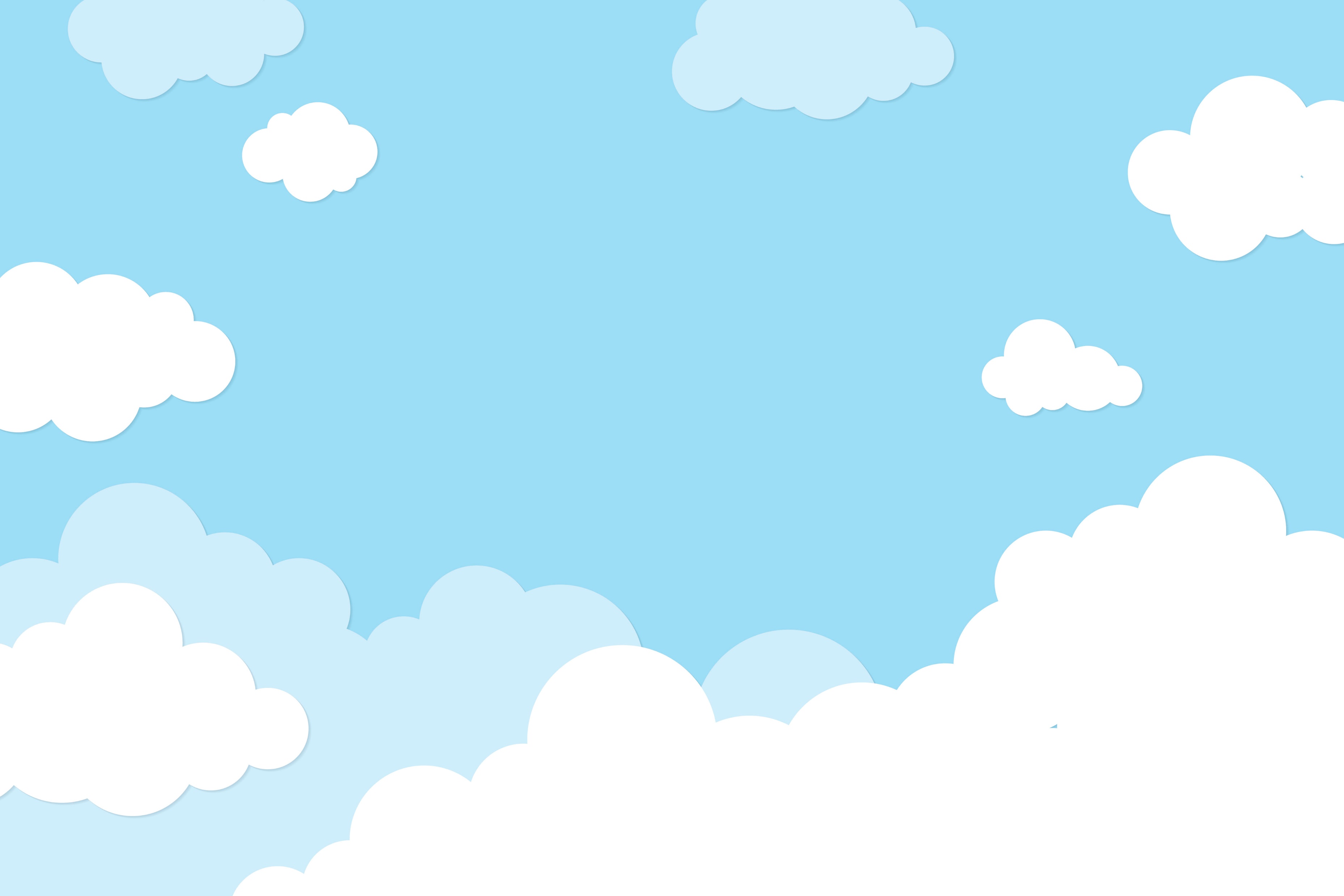 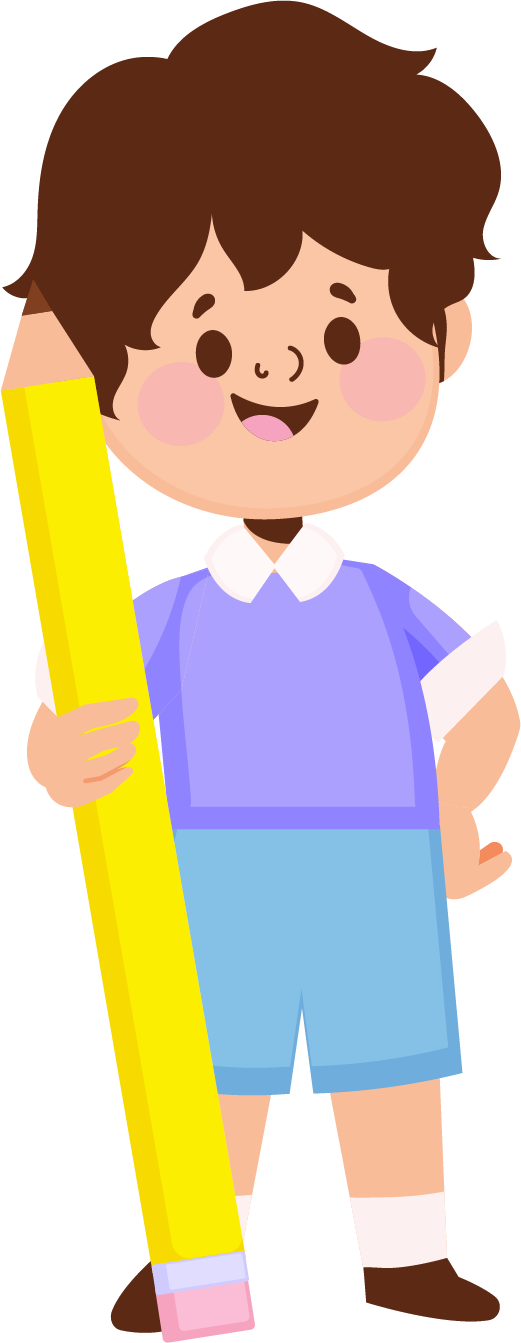 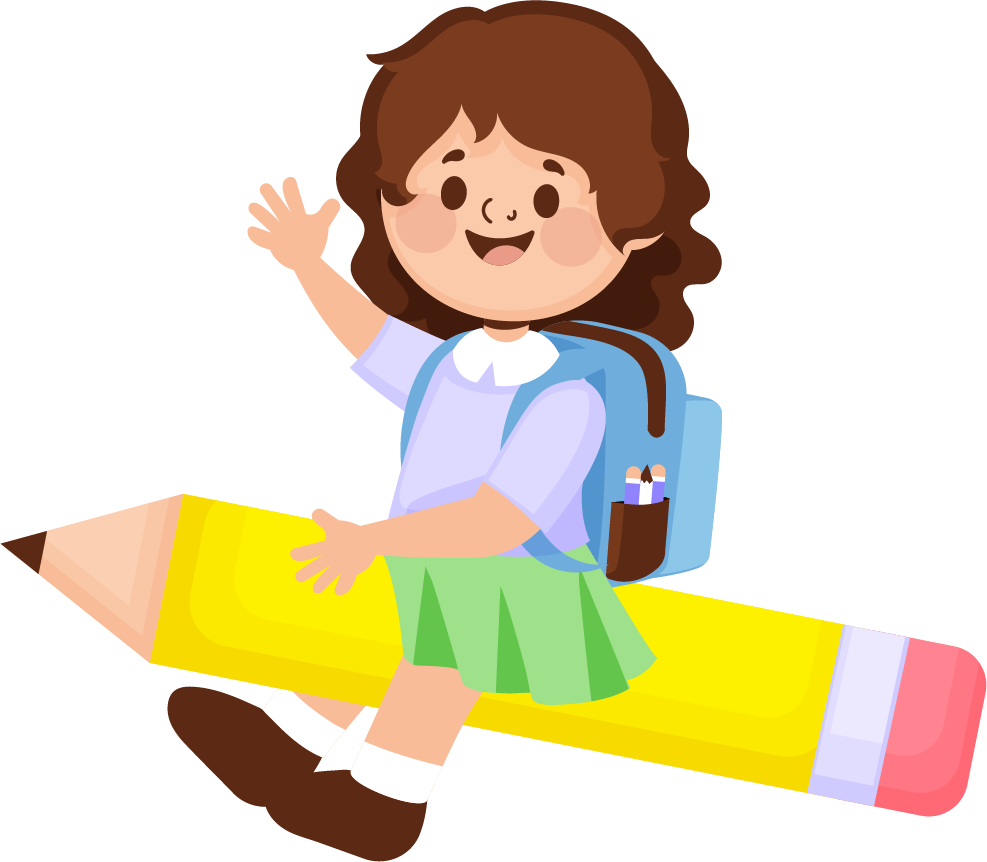 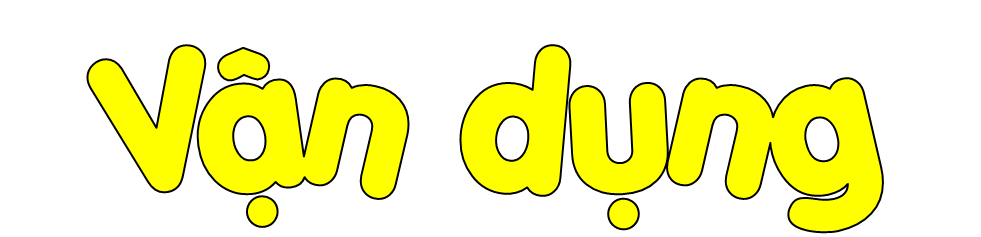 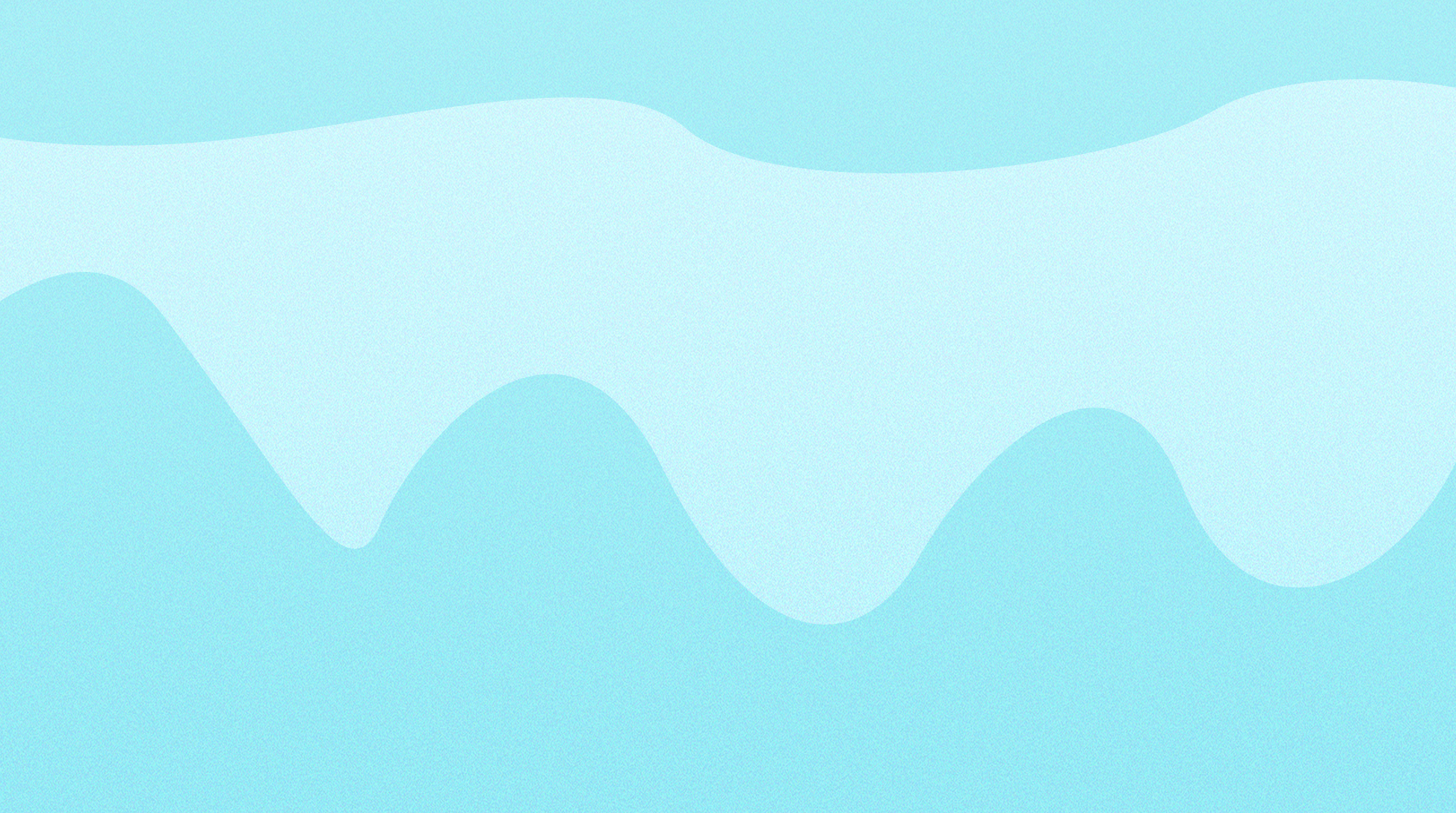 Bài 3: Số?
Chú thợ dùng những thanh sắt ghép thành hoa văn trang trí một cửa sổ như hình dưới đây:
Bạn gái chạm tay vào cốc nước nóng, bạn ấy sẽ rụt tay lại. Do tủy sống điều khiển rụt tay lại.
14 dm
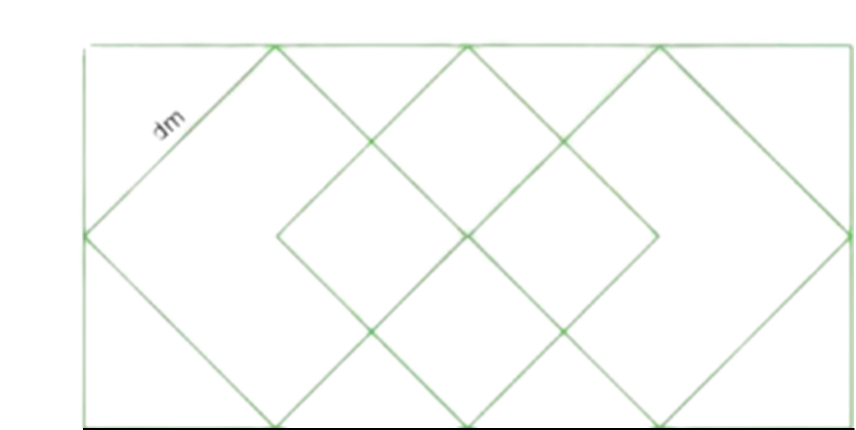 5 dm
7 dm
Tổng chiều dài các thanh sắt cần dùng để ghép thành hoa văn trang trí cửa sổ trên là                    dm.
102
Bài giải:
Chu vi khung sắt hình vuông là:
(5 x 4)  x 3 = 60 (dm)
Chu vi khung sắt hình chữ nhật là:
(14 + 7) x 2 = 42 (dm)
Tổng chiều dài các thanh sắt là:
60 + 42 = 102 (dm)
Đáp số: 102 dm
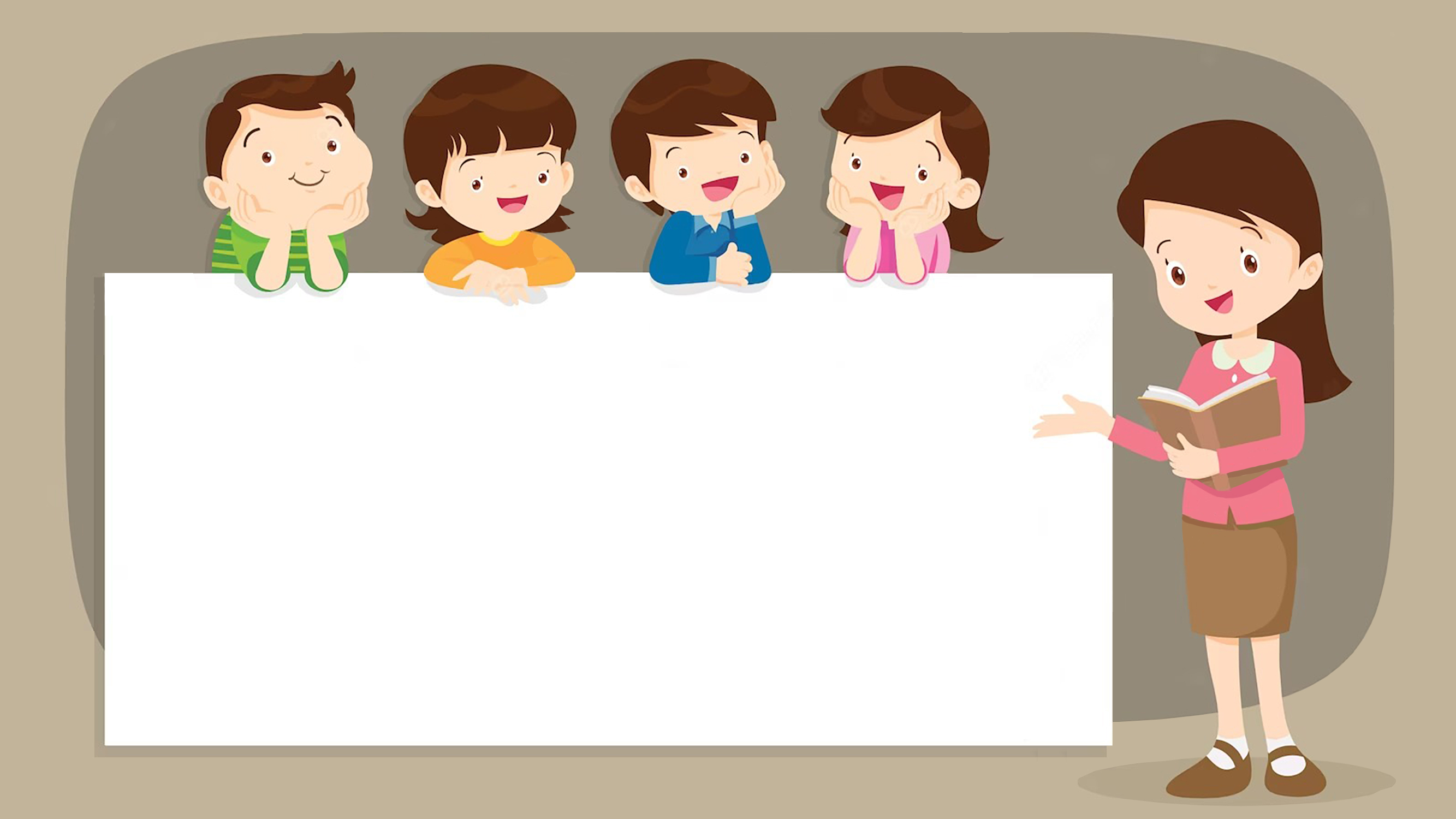 DẶN DÒ
1. 
2.
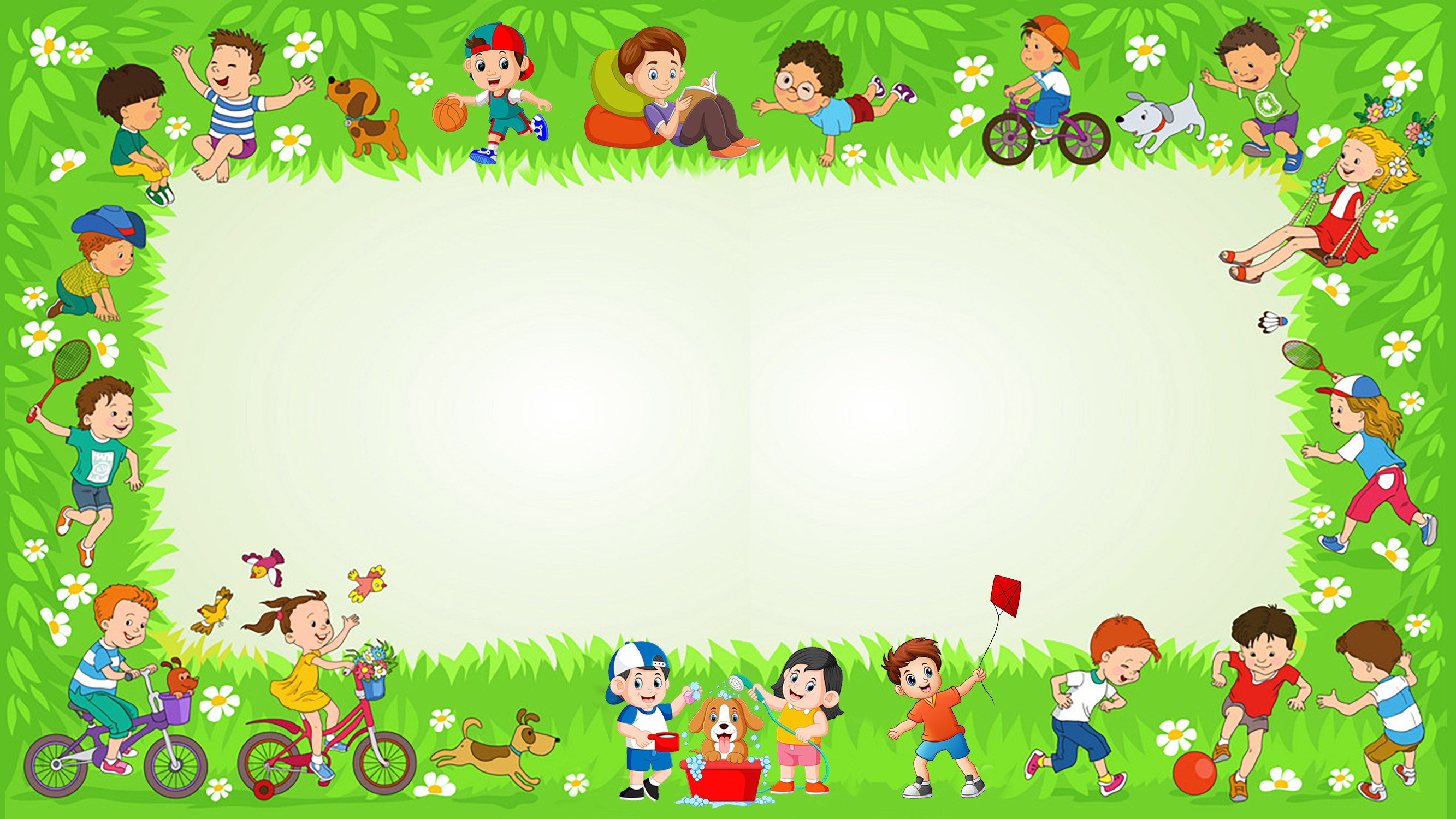 Chúc các emhọc tốt
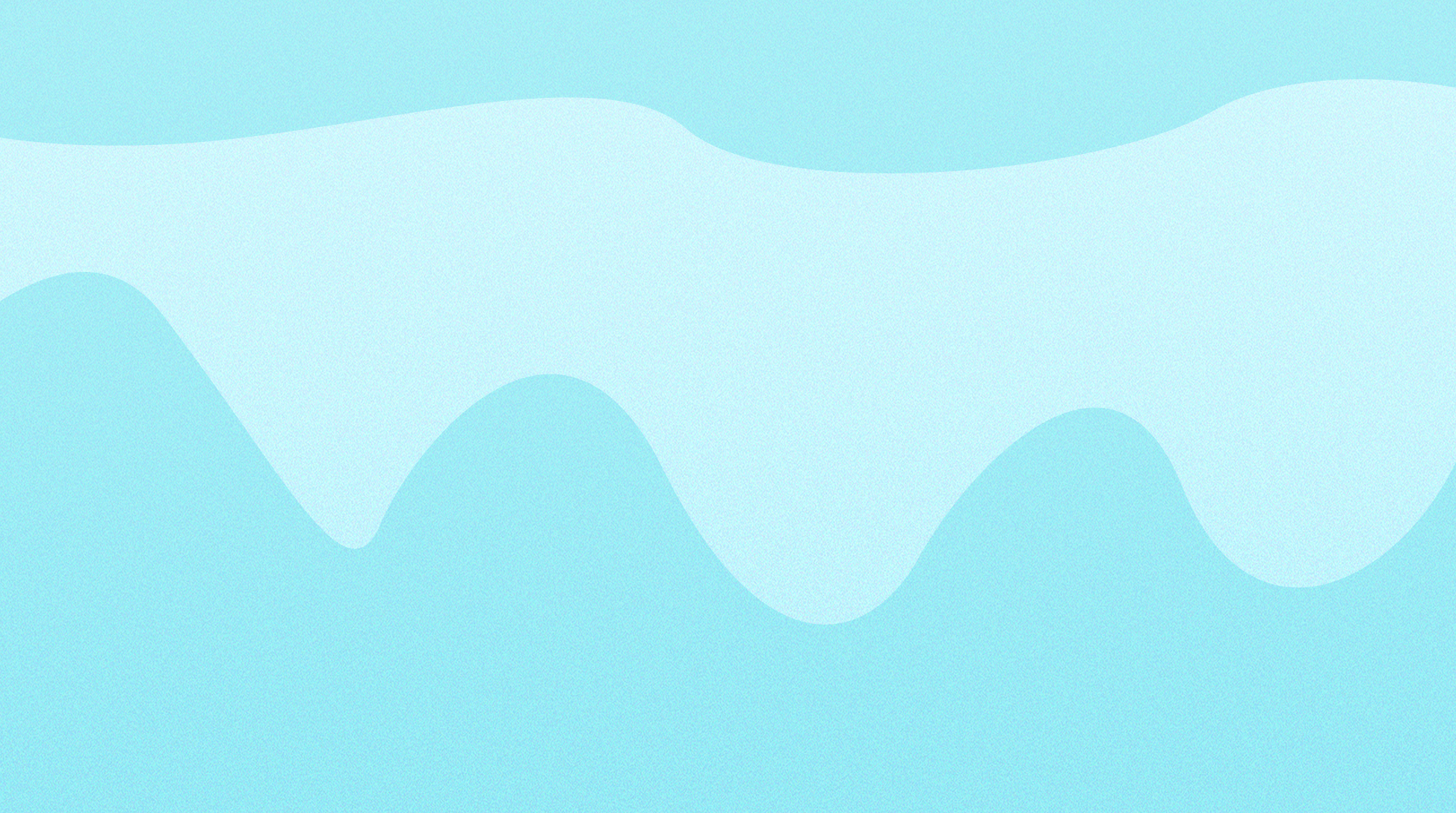 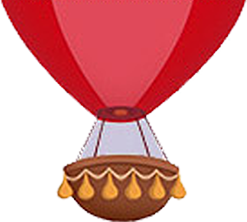 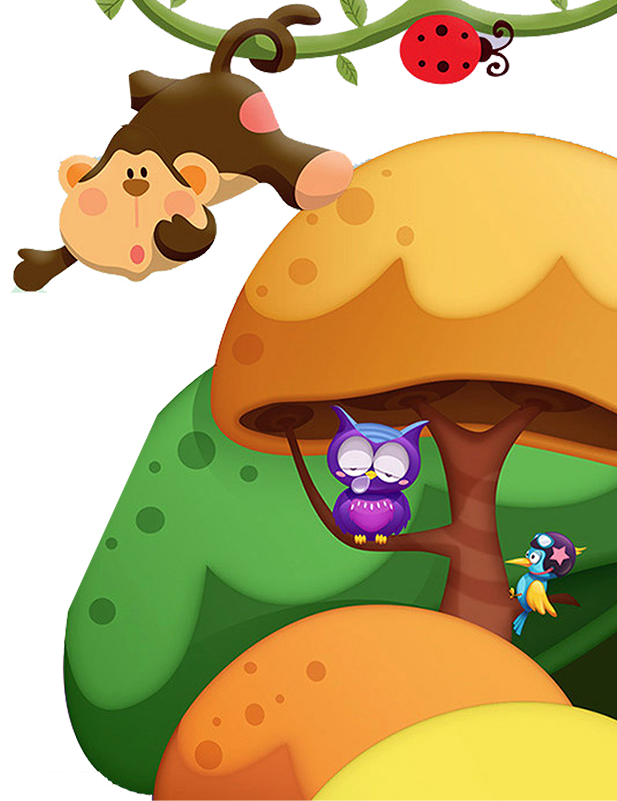 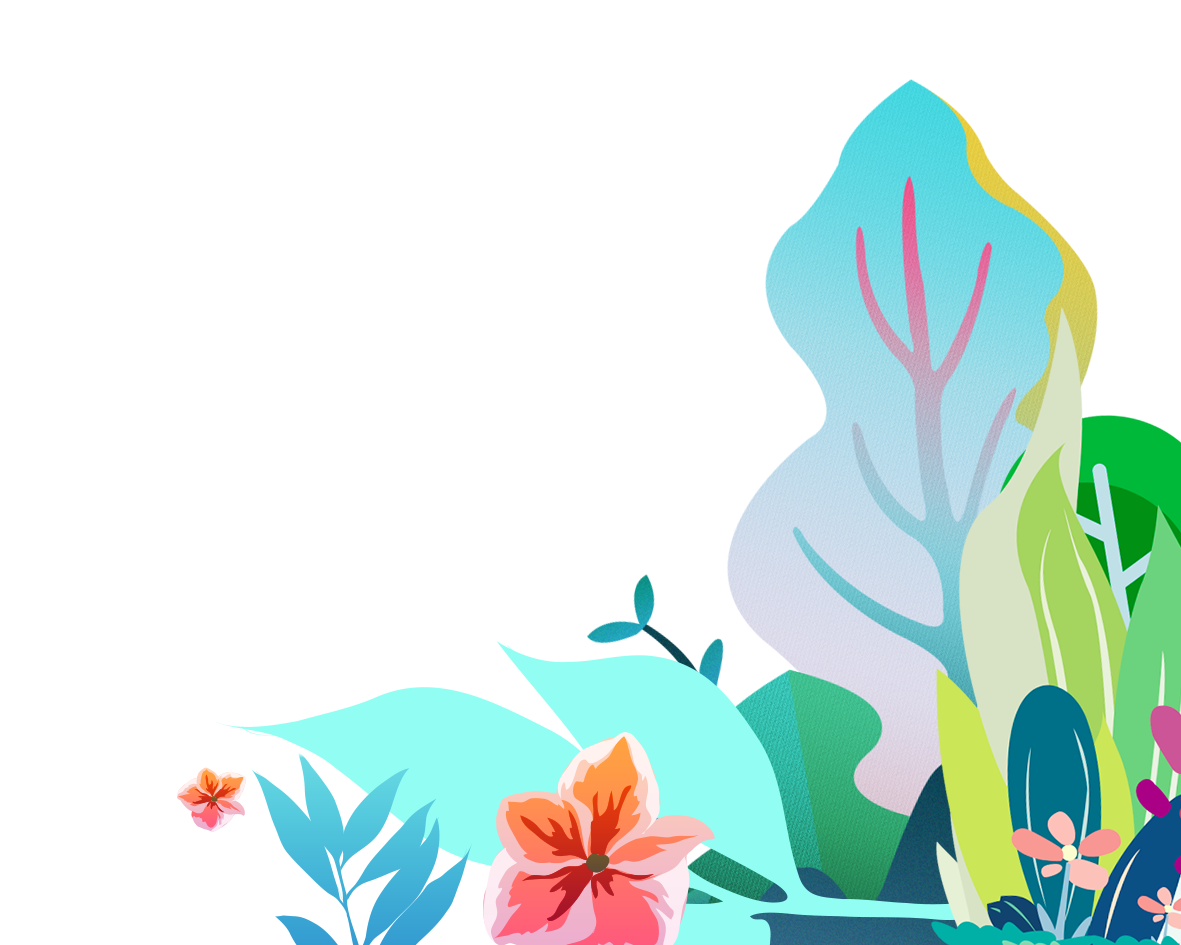 TẠM BIỆT VÀ
 HẸN GẶP LẠI
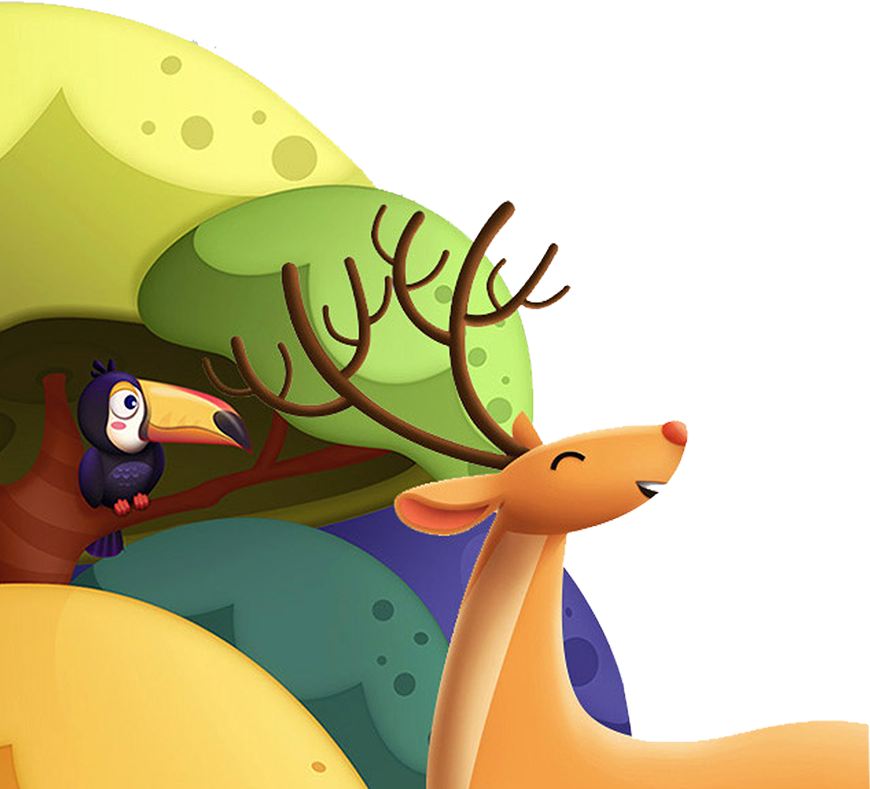